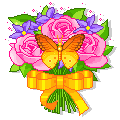 WELCOME
Presented By-
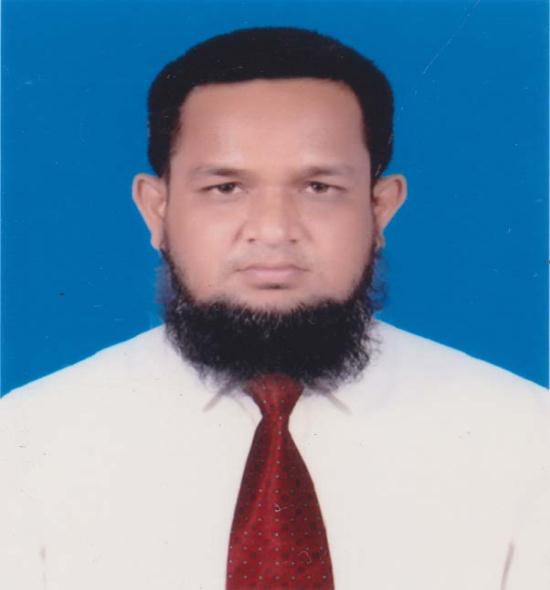 MD.ABDUR ROUF
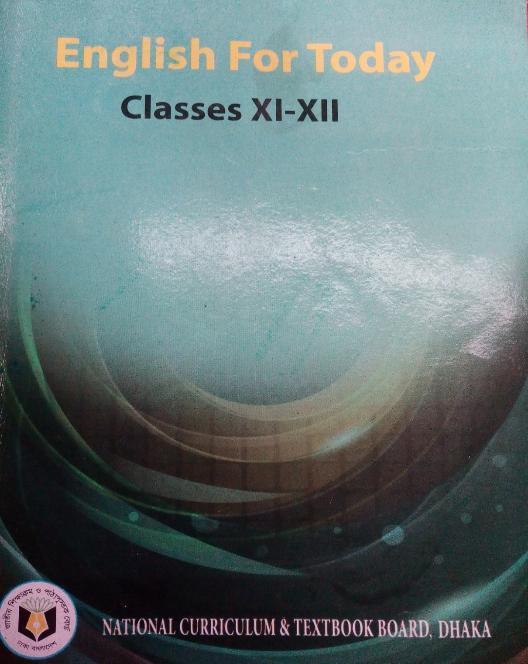 Subject Introduction
Subject	: English 1st paper
Unit		: 14 
Lesson	: 01(What is Beauty)
Time	: 45 Minutes 
Date	: 26/08/2019
Click to see the Text
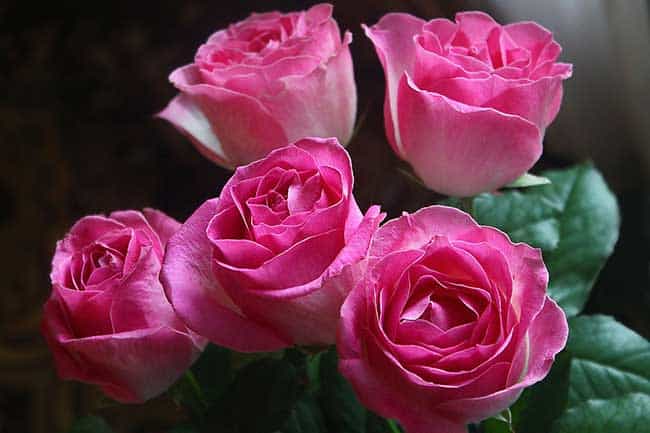 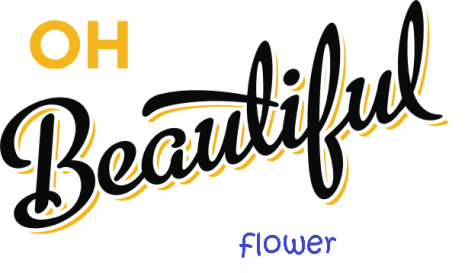 How to look?
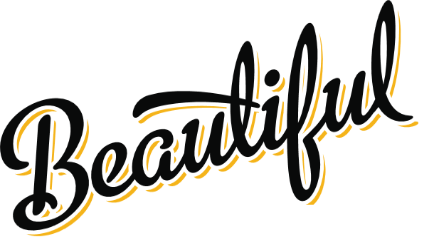 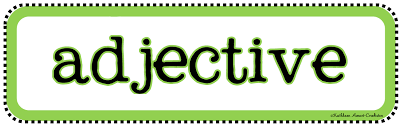 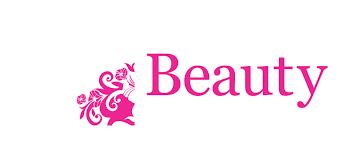 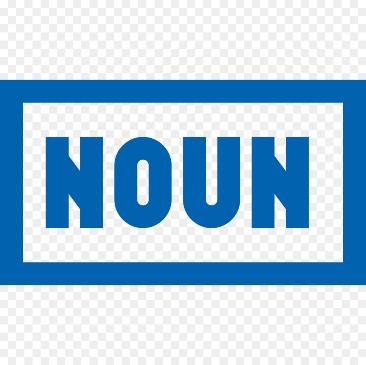 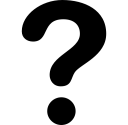 Today’s Lesson?
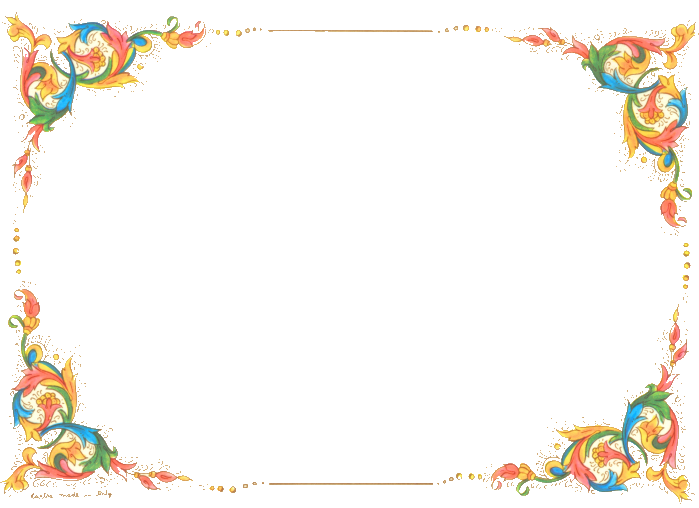 What is Beauty?
Learning Outcomes-
At the end of the lesson, Ss will be able to -
Learn some new words.
Say about the real beauty of life.
Be introduced with some romantic poets.
Learning  New Words
Individual Work (3 minutes)
Put up hand and say the meaning-
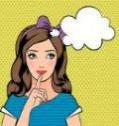 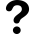 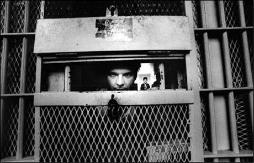 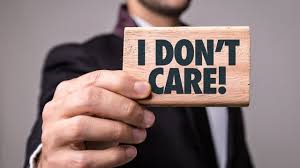 Ignore
Confine
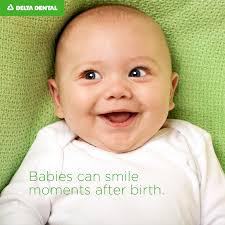 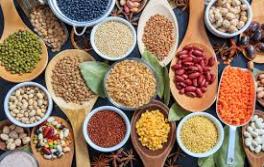 Ingredient
Mortality
Learning  New Words
Individual Work (3 minutes)
Put up hand and say the meaning-
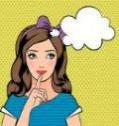 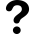 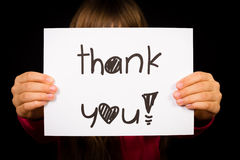 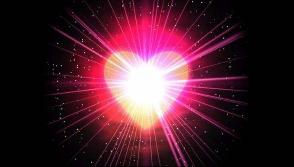 Romantic
Appreciate
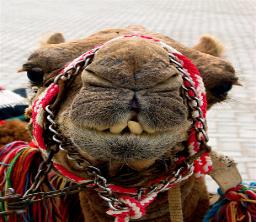 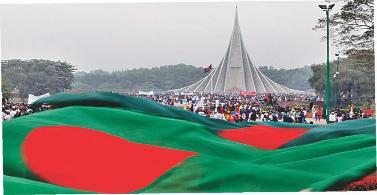 Ugly
Independent
Real Beauty of life
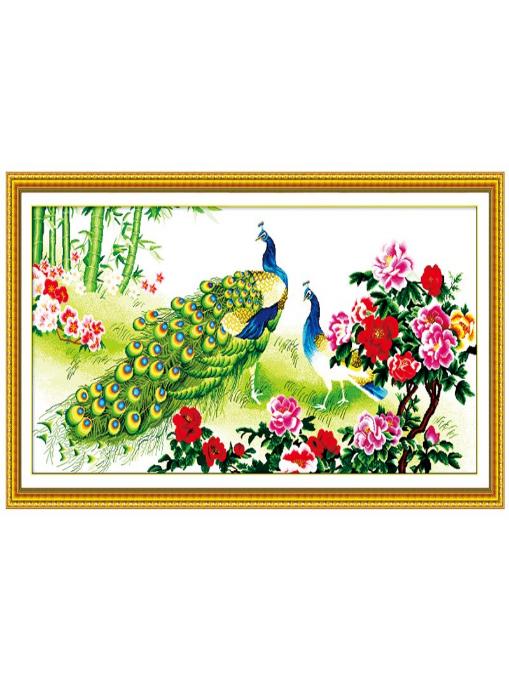 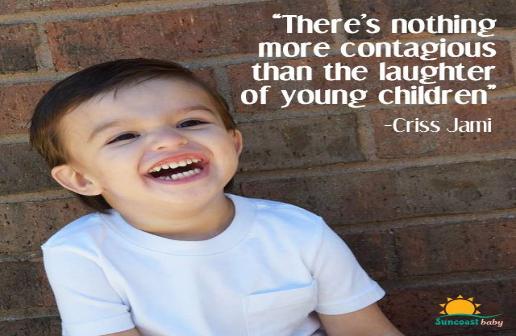 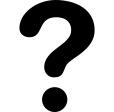 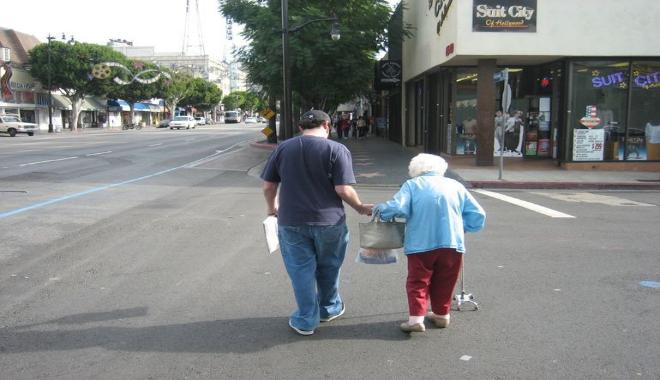 We discover beauty in pleasurable objects and sights-
Real Beauty of life
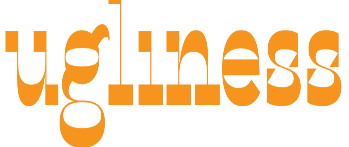 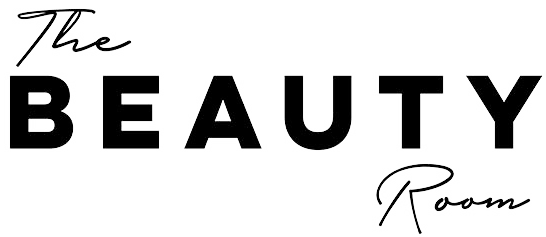 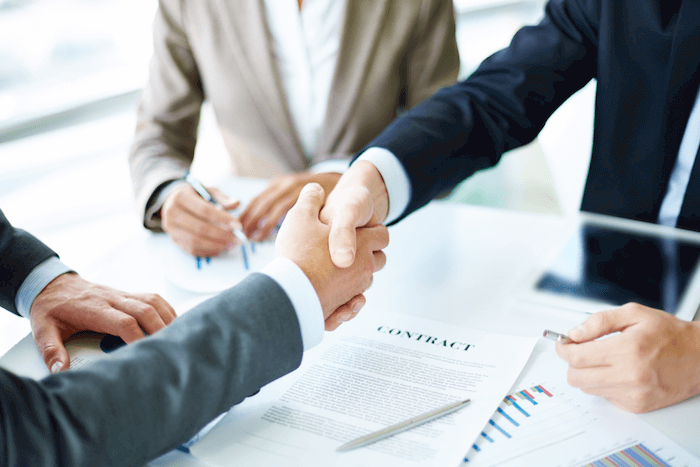 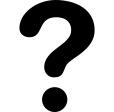 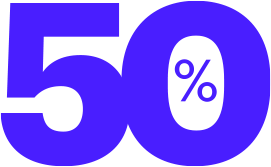 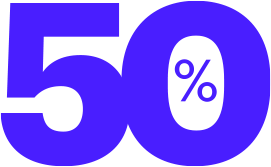 Real Beauty of life
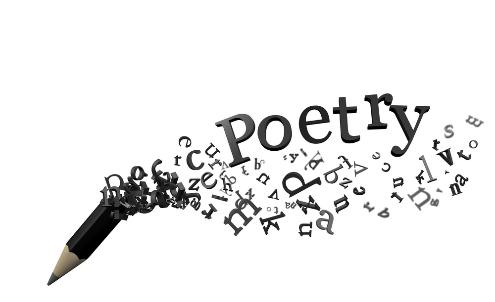 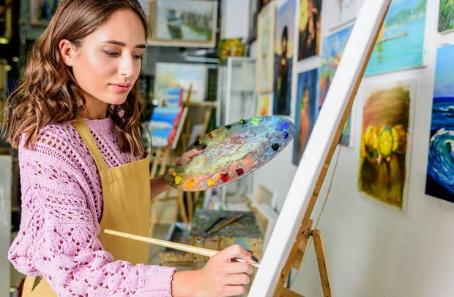 Poets and artists have provided an answer by incorporating beauty and truth---
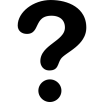 Real Beauty of life
Pair Work (5 minutes)
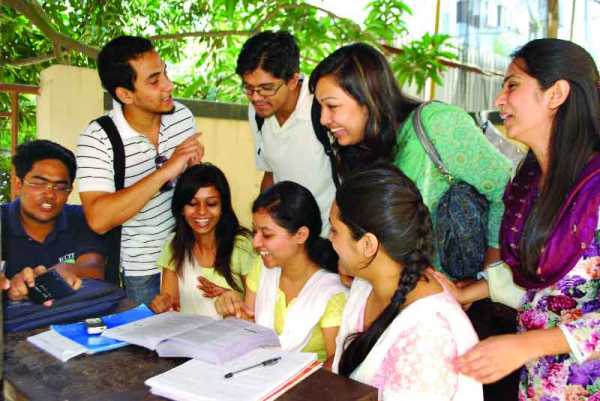 Make a flow chart showing the perception
of beauty.
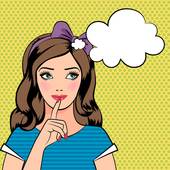 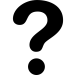 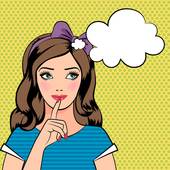 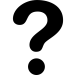 Real Beauty of life
# Now match the answer:
Romantic Poet
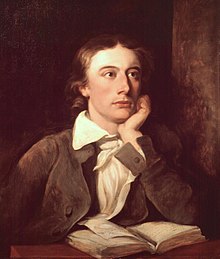 John Keats
Romantic Poet
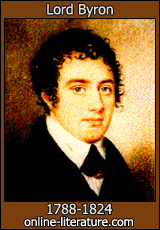 Lord Byron
Romantic Poet
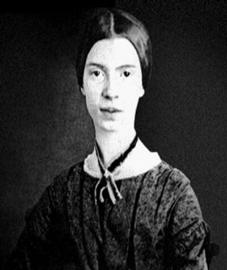 Emily Dickinson
Lesson Evaluation
Which products are commonly adulterated
‘Beauty is truth, truth beauty’- who comments it
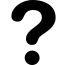 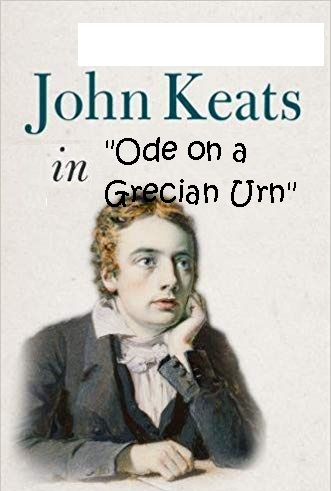 Lesson Evaluation
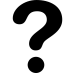 Which products are commonly adulterated
What’s the vital part of life
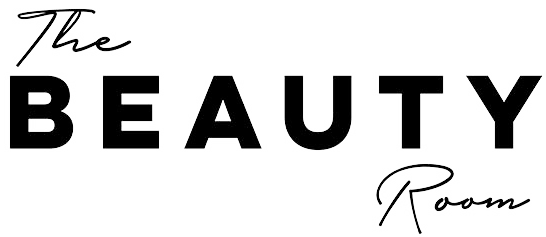 Lesson Evaluation
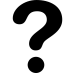 Which products are commonly adulterated
“Beauty is a complex word”-do you agree
Yes, I agree to the statement. As beauty is easy to appreciate but difficult to define. We can discover beauty in all kinds of pleasurable objects and things but we can’t define it because it’s absolutely dependent on sense of perception.
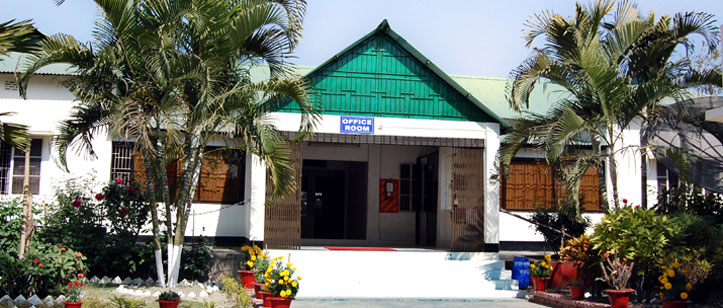 HOME WORK
Write a paragraph on Beauty.
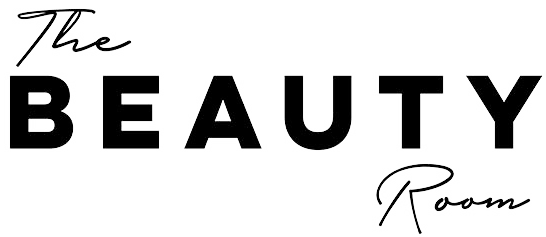 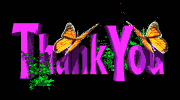